Natural Language Processing
Dr Andy Evans
[Speaker Notes: In this lecture, we'll look at some options for natural language processing, that is, processing languages used by humans. Specifically, we'll look at text analysis.]
Text processing
Text processing has been at the core of computing since the 1950s.
Forms the core of third generation languages.

We need to do a lexical analysis, parsing (splitting) a program into tokens (keywords etc.), understand the order (syntax analysis) and semantics (meaning), and then translate it into binary. 

For more on this, see:
Michael L. Scott, Programming Language Pragmatics
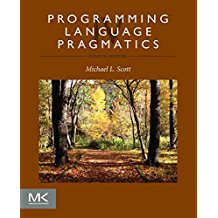 [Speaker Notes: Text processing may seem like a modern thing, but it has actually been at the core of computing for over 60 years, because text processing is at the core of modern computing languages. All programming in third generation languages involves understanding the program text and translating it into binary. To do this, we have to go through many of the steps of standard text processing. We have to understand the structure of the text (for example, punctuation) and split it into meaningful blocks or tokens, a process called lexical analysis. We need to understand the order in which the tokens are to be processed (syntax analysis), and their meaning (semantics), and then, having understood the meaning and order of the instructions, translate these into binary. 

A very thorough introduction to this can be found in Scott, the go-to book on the basics of how to write and translate computer languages.]
However, for other texts, there are similar processes we can go through to investigate human understanding. In increasing complication, they include:

Tokenizing
Search/regex
Statistics
Parts of Speech (PoS) tagging
Machine Translation
Logic
Semantics and Sentiment analysis
[Speaker Notes: In natural languages, however, there are even more things we can do, as they are a sample of all the ways people communicate. In general, when we're processing natural languages, we want to do the list above, from top to bottom, stopping when we reach the analysis we're aiming at, that is, we need to do higher things, like tokenization, before we can do things like Part of Speech analysis.

The list is:
Tokenizing: splitting text into words etc.
Statistical analysis: including things like generating alphabetic lists.
Searching, for example with regular expressions, which we saw in the Core course.
Part of Speech tagging: where we identify things like nouns and verbs.
Semantics (meaning) and sentiment (emotion) analysis.
Machine translation
Understanding and logical analysis

We'll talk a little about each in turn.]
NLTK
The Natural Language Toolkit (NLTK) dominates. 
It opened up NLP to programmers and was a major reason Python became so popular.
https://www.nltk.org/
Provided with Anaconda.
[Speaker Notes: The most important library for NLP is the Natural Language ToolKit (nltk). We'll concentrate on this as it comes with Anaconda, unlike many of the alternatives. As it happens, it is also a significant Python library, responsible for much of the popularity of Python for text processing.]
NLTK Corpora, Lexicons, etc.
NLTK uses a variety of text files containing example data.
Can be downloaded with:
nltk.download() 		# all
nltk.download(name)

Generally, if it fails it will tell you what you are missing and where, and if you can't install it, you can download from the resources page:
http://www.nltk.org/nltk_data/
[Speaker Notes: NLTK comes with a wide variety of texts for analysis and for training analysis toolkits to recognise different facets of language. These are known as corpora. There are also word lists (lexicons) and a variety of other text formats and tools. By default these aren't downloaded, as they are of considerable size, but if needed, Python will tell you what is missing and where it is looking for it. You can use nltk.download() to download specific corpora etc., or download them all. You can also download them manually from the resource page, above, and place them in one of the locations that Python is looking for them. This is useful if you don't have admin rights, as generally one or more of the locations will be in your user directories.]
NLTK Book
The NLTK project has its own book "Natural Language Processing with Python", which you can buy or read online (make sure you get the Python 3 version).

This lecture makes extensive use and reference to this, though we've adjusted some bits so they work without the corpora, so check both versions.
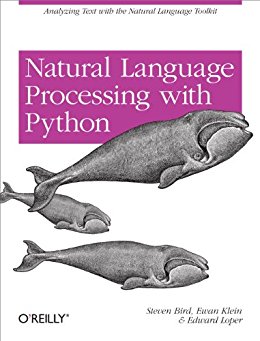 Tokenizing
Search/regex
Statistics
Parts of Speech (PoS) tagging and Semantics 
Machine Translation
Logic
Sentiment analysis
[Speaker Notes: So, let's look at our list. Before we can think about tokenizing text, we need to get hold of the text.]
Encoding
First part of reading text is recognising text as text.
We've seen that all computer information is binary, but text is binary that can be recognised by some software as text and displayed using characters. 

There is a difference between the number 2 and the character "2"; the former cannot be read by humans:
2 stored as a 4-byte big endian number
00000000 00000000 00000000 00000010
"2" stored in the same fashion using ASCII encoding:
00000000 00000000 00000000 00110010
[Speaker Notes: So, let's start with the fundamentals, and do a quick refresher on the Core course. 
Text is held in computers in binary, the same as everything else, but we tend, informally, to distinguish between "binary" information (efficient storage, but not readable by humans) and "text" information, which is less efficiently stored, but which text editors will display as readable characters. We saw in the Core course that we could, for example, store a large number in a 4 byte integer space as unreadable binary, but 4 bytes might only store two characters of text, allowing us to only store up to "99" in characters. 
We also saw that text data is generally stored by having a number that represents each character. For example, the capital "A" is represented by the number 65, while the character "2" is represented by the number 50. The numbers, represented in binary, are the "encoding" of the character. We saw that one of the first major conversion scheme was ASCII, which represented 128 characters, using 7 bits worth of binary space (which can hold the numbers between 0 and 127). We also saw that modern computing needs far more than 128 characters, so we now use "Unicode", which extends ASCII to larger spaces.]
Encoding
Binary encoding includes:
The amount of binary used to represent a character or value.
The order of the binary.
The way negative numbers are represented.
Bits for error checking.
File format elements.
Which binary represents which character (character encoding).
[Speaker Notes: In a full text file,  the encoding of the file (the format) includes other information. The above lists some of the total elements involved in encoding characters and characters in files of specific text formats.
For more information on encoding, see:
https://en.wikipedia.org/wiki/Character_encoding
For more information on how errors are prevented in files transmitted on the network or written to harddrives, see:
https://en.wikipedia.org/wiki/Hamming_code]
Python
Character encoding used is local to OS, but can be set in open with the encoding kwarg.
By default this tends to be UTF-8, an encoding for one to four byte Unicode (back compatible with ASCII). This has risen to dominate computational text over the last 10 years.
For dealing with other encodings, see the codecs module:
https://docs.python.org/3/library/codecs.html
A detail introduction to dealing with other encodings and some of the issues can be found in: 
Luciano Ramalho, Fluent Python
Also: 3.3 in http://www.nltk.org/book/ch03.html
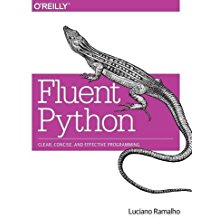 [Speaker Notes: In Python, the encoding used is usually the one local to the operating system. However, these days that almost universally means UTF-8, a text format used to contain Unicode characters. This has risen to be the de facto standard over the last 10 years, though that isn't without variation, including slight differences in different types of UTF-8 files. 
By and large you shouldn't have to worry about text encoding, though functions like "open" allow you to read in text using different encodings. Dealing with different encodings can be difficult. A very good introduction to the issues can be found in Ramalho; the first few chapters of which deal with this troublesome issue.]
Open
Open should recognise text and convert it into whatever text format is used locally in Python if needed, presenting it as a string.

Recognises standard line endings ('\n', '\r', or '\r\n' ASCII values: 10, 13)  and presents lines as an iterator:
f = open("filename.txt")	
text = f.read()	# Whole text
for line in f:	# Line at a time
	print(line)

Line ends can be set with newline kwarg.
[Speaker Notes: Open will read text encoded binary as text and convert it to strings. You can get at the text all in one go, using (in the above) f.read() , or as an iterator of lines. Line endings are parsed using the standard end of line characters, but can be set using the newline kwarg.]
Reading data
However, we still need to parse individual tokens:

f = open("in.txt")
data = []
for line in f:
    parsed_line = str.split(line,",")
    data_line = []
    for word in parsed_line:
        data_line.append(float(word))
    data.append(data_line)
print(data)
f.close()
[Speaker Notes: You may recognise the above code for parsing words from the Core course. It uses "split" to split lines into word-tokens. 
https://docs.python.org/2/library/stdtypes.html#str.split
Each line is added as a list of separate tokens to a list "data", to make a 2D list of tokens.]
csv.reader
However, many functions will go further and tokenise text.

import csv
f = open('data.csv', newline='') 
reader = csv.reader(f, quoting=csv.QUOTE_NONNUMERIC)
for row in reader:				# A list of rows
    for value in row:				# A list of value
        print(value) 				# Floats

The kwarg quoting=csv.QUOTE_NONNUMERIC converts numbers into floats. Remove to keep the data as strings.
Note that there are different dialects of csv which can be accounted for:
https://docs.python.org/3/library/csv.html 
For example, add dialect='excel-tab' to the reader to open tab-delimited files.
[Speaker Notes: Generally, however, we let input functions do the tokenising for us. Here, again, is how we do this using the CSV library, which can also be set to use non-comma delimiters. This library has the additional advantage that it can place data in the right format, reading text numbers into numerical variables rather than as text.]
Processing with NLTK
Read in "raw" text, either with open:
raw = open(path, 'rU').read()

From the web:
url = "http://www.gutenberg.org/cache/epub/7849/pg7849.txt"
raw = requests.get(url).text

From HTML:
url = "http://www.gutenberg.org/cache/epub/7849/pg7849-images.html"
html = requests.get(url).text
raw = BeautifulSoup(html, "lxml").get_text()	# Without tags
[Speaker Notes: So, how does nltk go about this process? First, we need to read in the text. The above shows three traditional ways of doing this. Firstly, with "open" (the "r" is for read, the "U" for Unicode). Secondly, as a plain text file from the web, and thirdly from HTML with the tags discarded. The web information is from the Gutenberg project, a project to scan all out of copyright books and place them on the internet.]
Other formats
Search results
RSS
PDF
MSWord 
Keyboard
http://www.nltk.org/book/ch03.html
[Speaker Notes: nltk can deal with much more complicated formats, however, and details can be found on the book website above.]
Cut down text
start = "*** START OF THIS PROJECT GUTENBERG EBOOK THE TRIAL ***"
start_pos = raw.find(start) + len(start) 
end_pos = raw.rfind("End of the Project Gutenberg EBook of The Trial, by Franz Kafka")

raw = raw[start_pos:end_pos]
[Speaker Notes: Having read in the text, the first thing you might want to do is to cut the text down to just to bits you're interested in. We're going to use the text from "The Trial", by Franz Kafka, from the Gutenberg collection. As the Gutenberg texts come with headers and tails that talk about the licensing etc. of the Gutenberg project, we'll want to strip these off. As our "raw" variable (from two slides ago) includes the whole text as a single string, and as strings are lists of strings, we can use standard list slices to cut them down. Here we find the start of the body of the text by finding the start of the string  "*** START OF THIS PROJECT GUTENBERG EBOOK THE TRIAL ***" and adding the length of "*** START OF THIS PROJECT GUTENBERG EBOOK THE TRIAL ***" to the start position. We also find the end of it, by finding the end marker string ("End of the Project Gutenberg EBook of The Trial, by Franz Kafka". Once we have those two locations, we can cut the text down to just the body of the book. Note that "find" works from the front of the searched text, and "rfind" works backwards from the end.]
Tokenize
tokens = nltk.word_tokenize(raw)
text = nltk.Text(tokens)
At this point, text is an NLTK text suitable for processing.

Tokenization requires the Punkt Tokenizer Models, which you can download from the NLTK data site. The error messages will tell you where to put them.

For segmentation into sentence chunks, see Section 3.8:
http://www.nltk.org/book/ch03.html
[Speaker Notes: Having cut down our text, we can now tokenize it. This is a matter of calling the tokenizer function "word_tokenize". This will run a tokenizer, but the format won't be suitable for many of the further functions of nltk, so the next thing we do is convert it into an nltk.Text object. This is suitable for further processing. 

If you haven't used nltk.download() to install all the extra nltk packages, you'll find that this code won't initially work. It will tell you it is missing the "Punkt" tokenizer. You can download this using download(), or manually from the resource website. The error message will tell you which locations it can be in.

We'll look at a simple method for tokenising into sentences shortly, but to do a proper job of splitting text into sentences and separate phrases within sentences, see the NLTK book. Chapter 3 has an introduction, though much of the book is about this topic.]
Normalization/Pre-processing
Converting to lower case so searches etc. case independent.
Use a list comprehension:
tokens = nltk.word_tokenize(raw)
words = [w.lower() for w in tokens]
text = nltk.Text(tokens)
[Speaker Notes: During tokenization, a very standard operation is to convert all the text to lowercase. This makes searching etc. simpler. Obviously you wouldn't do this if you needed the capitalization for semantic or lexical understanding, but generally punctuation and context will tell us much we want to know without capitalization. The above, from the book, uses a list comprehension to do this. Remember that list comprehensions are short function-like constructions for building lists. In this case, the list is a lowercase version of each word in the tokens. Having got the lowercase version of the tokens, we can go ahead and convert them to a nltk.Text object.]
Pre-processing: stemming
Stemming: removing grammatically variable elements to leave the word "stem".
Variety of stemmers available in NLTK. They recommend  
porter = nltk.PorterStemmer()
stems = [porter.stem(t) for t in tokens]

Example output:
['from', 'hi', 'pillow', 'at', 'the', 'old', 'woman', 'who', 'live', 'opposit', 'and', 'who', 'wa', 'watch', 'him', 'with', 'an', 'inquisit', 'quit', 'unusu', 'for', 'her', ',', 'and', 'final', ',', 'both', 'hungri', 'and', 'disconcert']
[Speaker Notes: Another thing we can do to clarify language is to stem it, that is, remove the features of grammar to leave the core meaning of the word. For example, "unusual" and "unusually" have the same core idea, but are different grammatical forms. This process usually involves recognising and removing suffixes. As we'll see throughout this lecture, recognising word constituents is not  a simple process; as humans we spend years training our brains, which are vastly more powerful than computers, to do it. Computers can do an ok job, but different algorithms do different bits of the job better or worse. 

The nltk team recommend the PorterStemmer as a good generic stemmer, but there are others. You can see that it gives the stem "unusu" for "unusual".]
Pre-processing: lemmatization
Stems, but only if the resulting words (or "lemma") are in a dictionary.
wnl = nltk.WordNetLemmatizer()
stems = [wnl.lemmatize(t) for t in tokens]

Example output:
['from', 'his', 'pillow', 'at', 'the', 'old', 'woman', 'who', 'lived', 'opposite', 'and', 'who', 'wa', 'watching', 'him', 'with', 'an', 'inquisitiveness', 'quite', 'unusual', 'for', 'her', ',', 'and', 'finally', ',', 'both', 'hungry', 'and', 'disconcerted']
Requires the Princeton WordNet from the resources site.
[Speaker Notes: The PorterStemmer wrenches off the ends of words as appropriate, but the final words can be odd ("unusu"). A lemmatizer will only give stems that are full dictionary words, which may be more useful.]